Lesson 3 — Genocide through Enslavement
Genocide through Enslavement
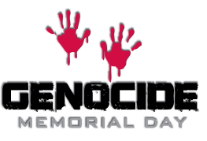 (c) IHRC 
www.genocidememorialday.org.uk 
gmd@ihrc.org
What is Slavery?
Discuss with a partner or a group of three what you think slavery is
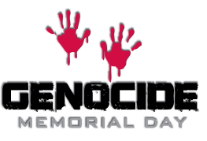 (c) IHRC 
www.genocidememorialday.org.uk 
gmd@ihrc.org
Slavery
1926 Slavery Convention:
“the status and/or condition of a person over whom any or all of the powers attaching to the right of ownership are exercised”

The International Labor Organization:
“all work or service which extracted from any person under the menace of any penalty and for which the said person has not offered himself voluntarily”

Systems of slavery require legal recognition of ownership. They are supported by political institutions
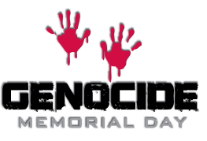 (c) IHRC 
www.genocidememorialday.org.uk 
gmd@ihrc.org
The Transatlantic Slave Trade
What is the Trans-Atlantic slave trade and how did it differ from other forms of slavery?
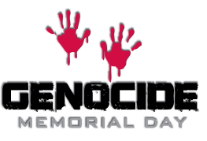 (c) IHRC 
www.genocidememorialday.org.uk 
gmd@ihrc.org
The Transatlantic Slave Trade— The Americas
The Trans-Atlantic Slave Trade was different from previous forms of slavery in the following ways: 
It was based on commerce/economics/capitalism and justified by ‘race’
African slaves were denied their own names, denied the right to speak their own languages, have families, and pursue their own religions and spiritualties 
African slaves were seen as replaceable so their lives mattered little to slave owners
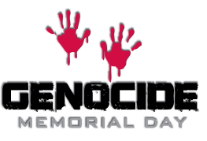 (c) IHRC 
www.genocidememorialday.org.uk 
gmd@ihrc.org
Triangular Trade
Slaves sold to extract Raw Materials from the colonies
Manufactured goods exchanged for Slaves in Africa
Raw Materials sold to make Manufactured goods in Europe
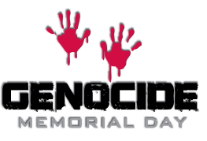 (c) IHRC 
www.genocidememorialday.org.uk 
gmd@ihrc.org
“Race”
What is race? How do you understand the word? What are some ideas that come to mind when you think about the word “race”?
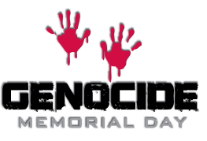 (c) IHRC 
www.genocidememorialday.org.uk 
gmd@ihrc.org
“Race”
Though there were some concepts of “race” that existed prior to the Transatlantic slave trade, constructing black bodies as inferior and less than human was a key justification for the slave trade and the enslavement of black people.
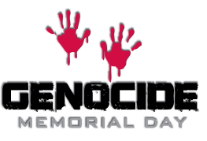 (c) IHRC 
www.genocidememorialday.org.uk 
gmd@ihrc.org
Slavery as an Act of Genocide
Why is the Transatlantic slave trade an act of genocide?
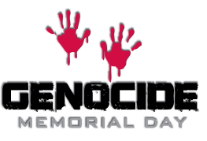 (c) IHRC 
www.genocidememorialday.org.uk 
gmd@ihrc.org
Slavery as an Act of Genocide
Africans were kidnapped, captured, or sold by local leaders for goods from Europe 
They were often forced to walk hundreds of miles to the coast while shackled and underfed. Estimates state that over half of the enslaved Africans died on the journey
Once they made it to the coast, they were kept in dungeons
The slave trade was a major disruption to African life, culture, and traditions
It is estimated that 30 million Africans were stolen, but only 10-15 Million made it to the Americas alive
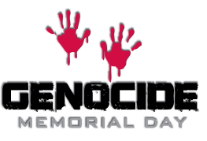 (c) IHRC 
www.genocidememorialday.org.uk 
gmd@ihrc.org
Once Enslaved People Arrived in the Americas
Enslaved people were treated poorly:
They died early (many young girls never reached puberty and could not reproduce the population)
They were overworked 
They were underfed
Children died of malnutrition and being underfed 
Enslaved people, including children, were used for scientific experimentation (They were believed to have a higher pain tolerance)
Slaves were beaten, and they could legally be beaten to death
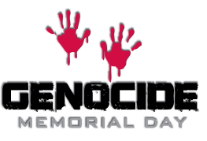 (c) IHRC 
www.genocidememorialday.org.uk 
gmd@ihrc.org
Intentional Acts of Genocide
Though slavery may not have been an intentional act of genocide, it nonetheless resulted in the mass killing of many helpless and defenseless human beings
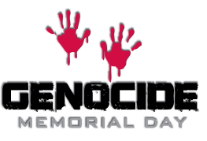 (c) IHRC 
www.genocidememorialday.org.uk 
gmd@ihrc.org
Bibliography
Cooper, Afua. The Hanging of Angelique: The Untold Story of Canadian Slavery and the Burning of Old Montreal. The University of Georgia Press, 2006.
DeGruy Leary, Joy. Post Traumatic Slave Disorder. London, 2008. https://www.youtube.com/watch?v=BGjSday7f_8. Access 03 Dec. 2018.
The New Jersey Amistad Commission and The New Jersey Commission on Holocaust Education. Genocide/Slavery Curriculum Guide. 2010.
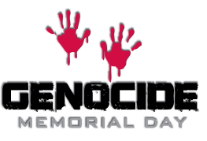 (c) IHRC 
www.genocidememorialday.org.uk 
gmd@ihrc.org